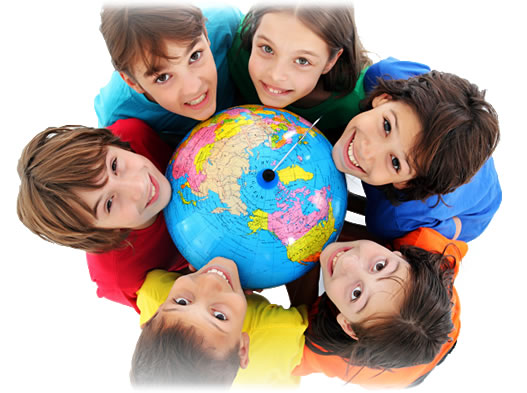 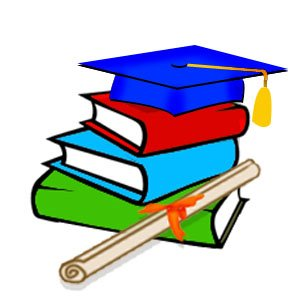 +
соль
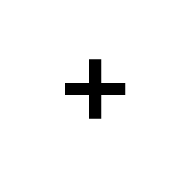 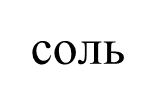 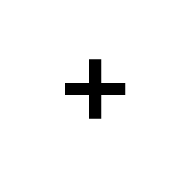 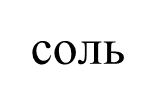 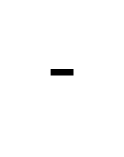 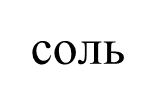 ОКСИД
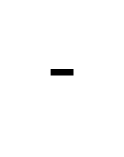 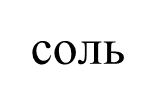 СОЛЬ
Что в чёрном ящике?
Две «Соли», часто применяемые в быту?
Улучшает вкусовые качества пищи, вредит организму при чрезмерном употреблении, консервант.
Используется при выпечке (гасит уксус), очищает посуду.
Тема:
«Соли»
Цель:
познакомиться с составом солей,
классификацией,
научиться составлять формулы солей,
познакомиться с номенклатурой
«Чтение в кружок»
Соли – это
простые вещества
сложные вещества
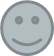 образованные атомами металлов
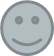 образованные атомами неметаллов
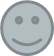 и кислотными остатками
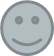 Упр. 1 стр. 105, тетрадь
и гидроксогруппами
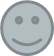 Классификация солей
кислые
средние (нормальные)
KNO3
NaCl
Упр. 3 стр. 105, тетрадь; учебник стр. 106
NaHSO4
K2HPO4
Составление формул солей, номенклатура
Na
I
I
Cl
хлорид
натрия
Упр. 2 стр. 105, тетрадь; учебник стр. 106
Эталон
Na2SO4 – сульфат натрия
NaNO3 – нитрат натрия
Na2CO3 – карбонат натрия
Na3PO4 – ортофосфат натрия
Д/з:
Упр. 2, стр. 105 (тетрадь);
§ 33 (учебник);
Сколько растворится соли в стакане кипячёной воды (до краёв), перемешивание тонкой палочкой)?
Исследовать «Потребление поваренной соли в моей семье» (результат представить в любой форме в конце апреля)
Синквейн
Соль
Два прилагательных (описание)
Три глагола (действие)
Фраза из четырёх слов (описание)
Существительное (перефразировка темы)
Самооценка
СПАСИБО ВСЕМ!